IT-Dev Tycoon
Трэк: Игра-симулятор ИТ-компании
Команда: Torches
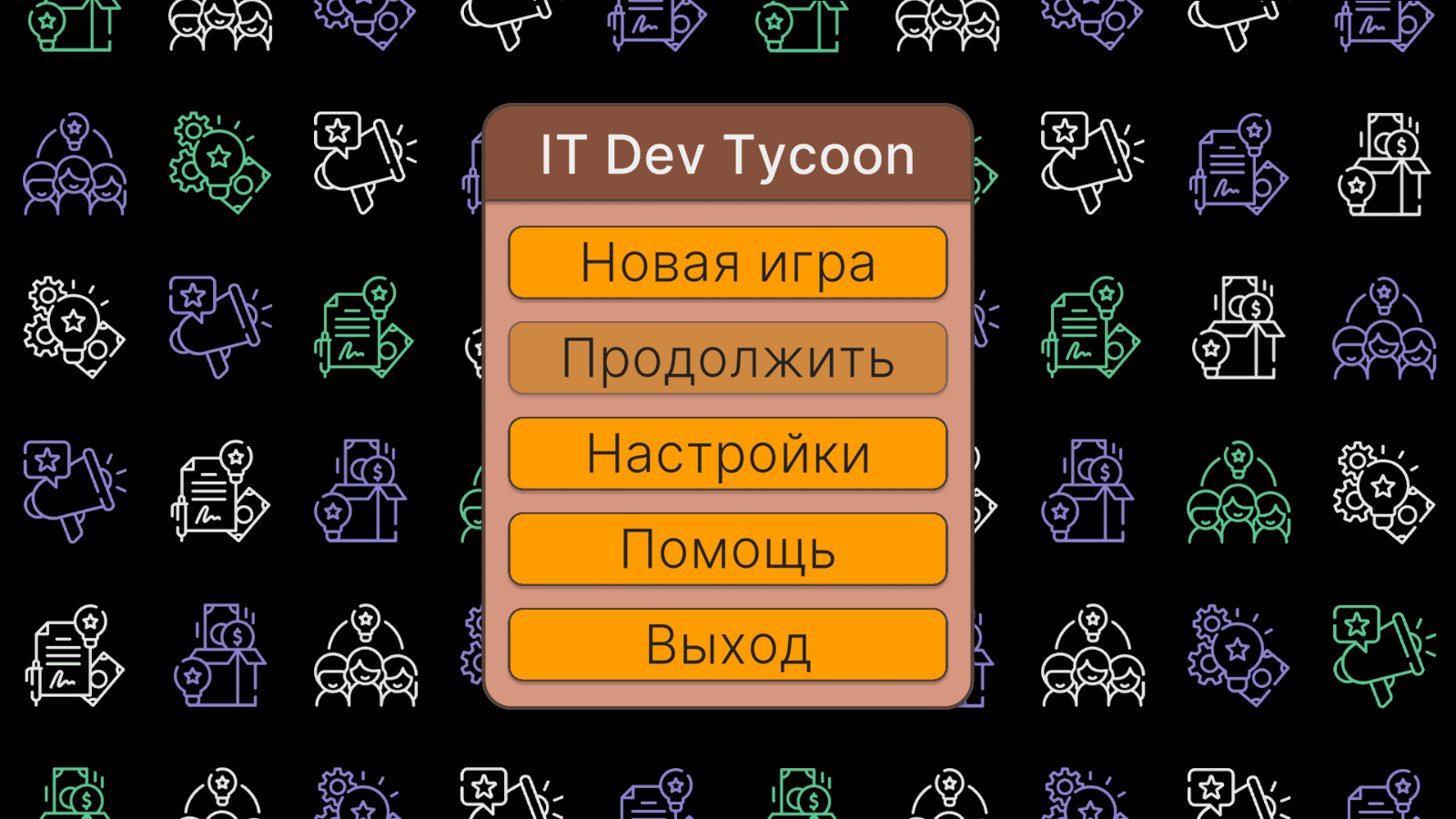 2
Описание
Игра представляет собой симулятор разработки IT-продуктов, в котором игроку предстоит создавать собственные проекты, выбирая их параметры (размер, специализация, целевая аудитория, тематика) и используя исследованные технологии.
Целевая аудитория
Игра будет интересна людям в возрасте от 16 до 21 года, интересующимся тематикой IT-разработки, в особенности создания и продвижения собственной IT-компании.
3
Цель работы
Целью данной работы является разработка собственной образовательной игры, симулирующей процесс разработки IT-продуктов на примере создания сайтов и игр, и включающей в себя такие механики, как создание произвольных продуктов, анализ востребованных продуктов, открытие и выбор технологий в процессе разработки, просмотр статистики, а также взятие и погашение кредита.
Анализ конкурентов
4
5
Стек технологий
Межплатформенная среда разработки компьютерных игр - Unity
Онлайн-сервис для разработки интерфейсов и прототипирования - Figma
Веб-сервис для хостинга IT-проектов и их совместной разработки – GitHub
Облачная программа для управления проектами - Trello
6
Главное меню
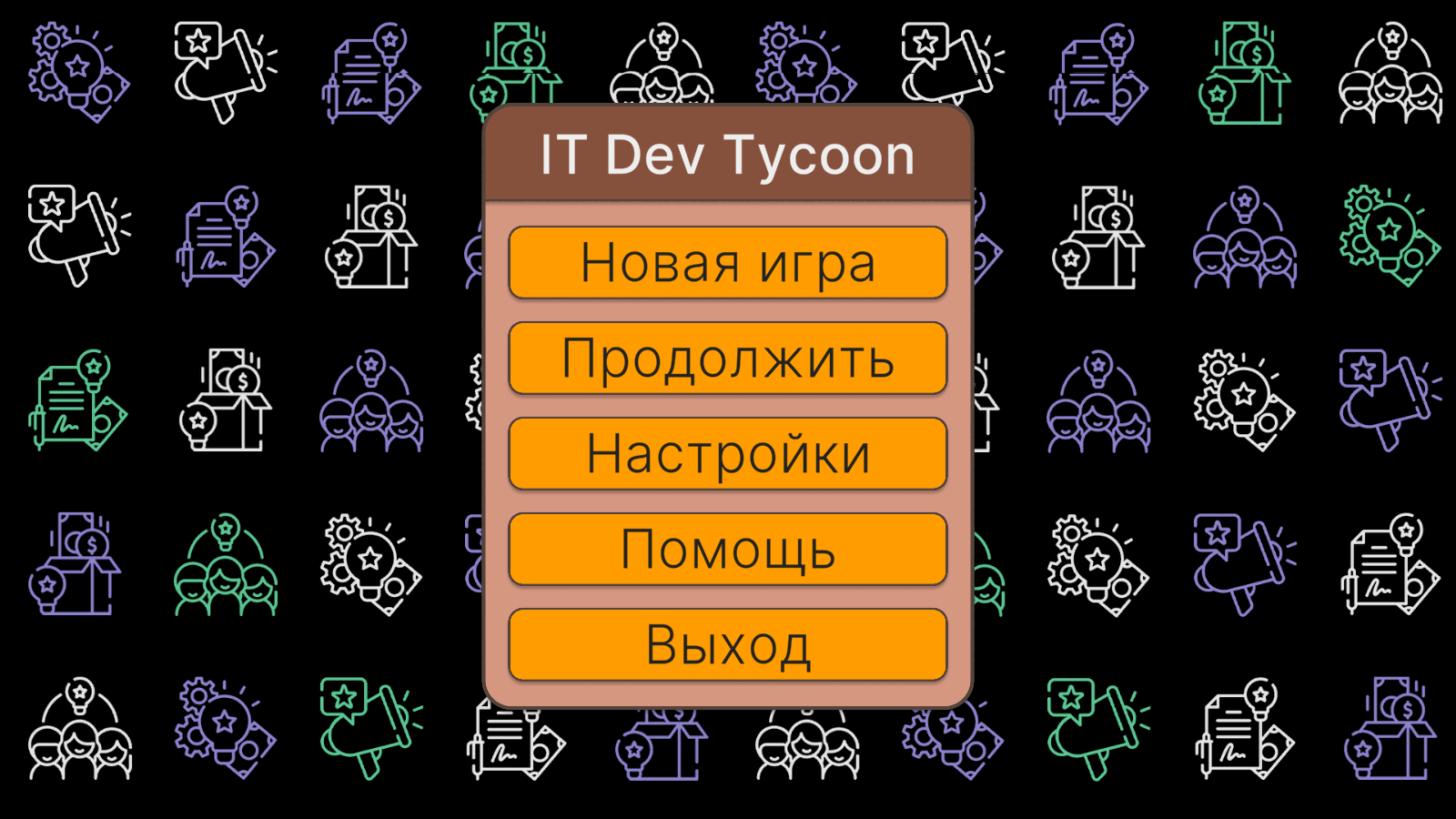 7
Панель помощи
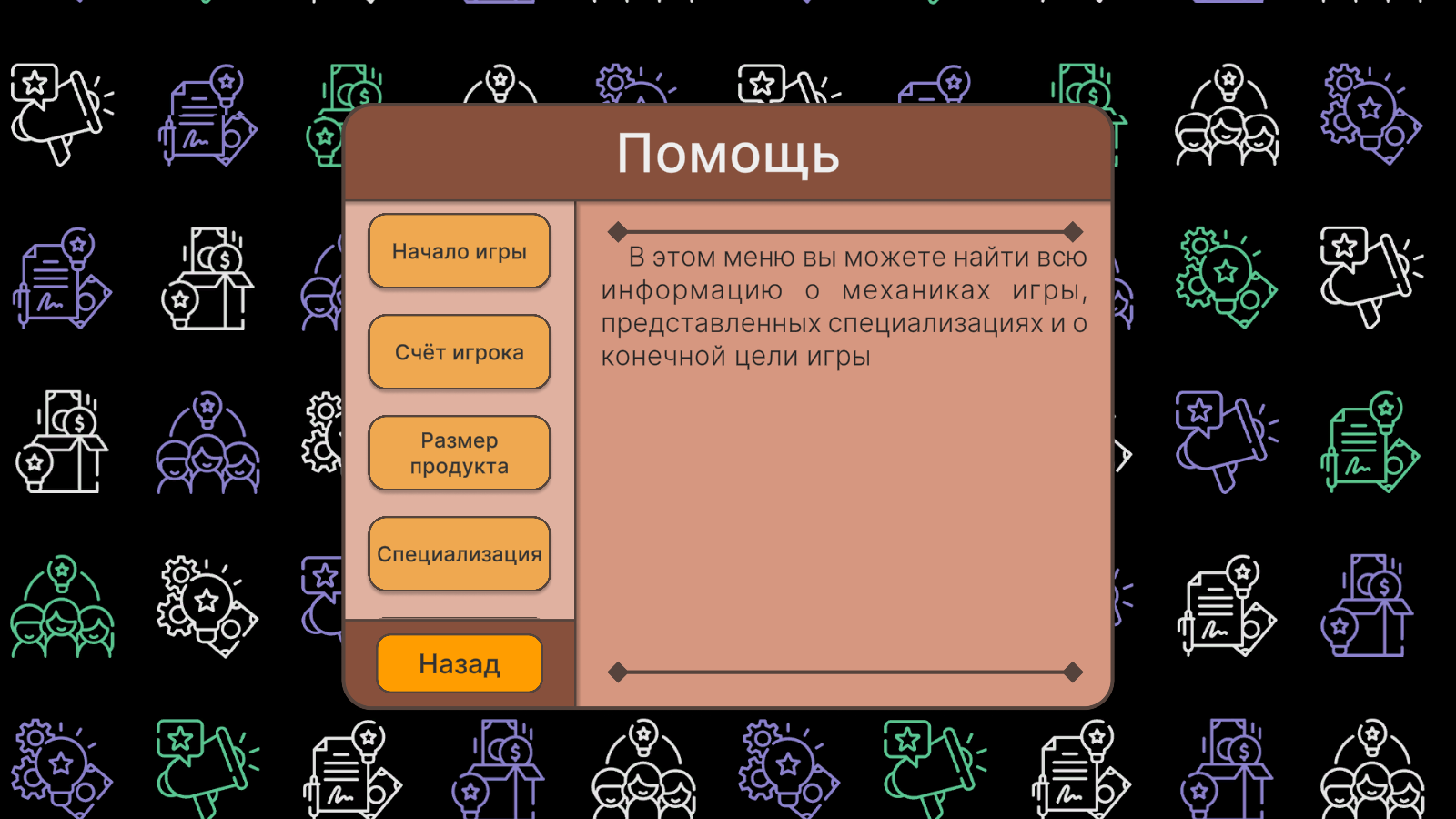 8
Начало новой игры
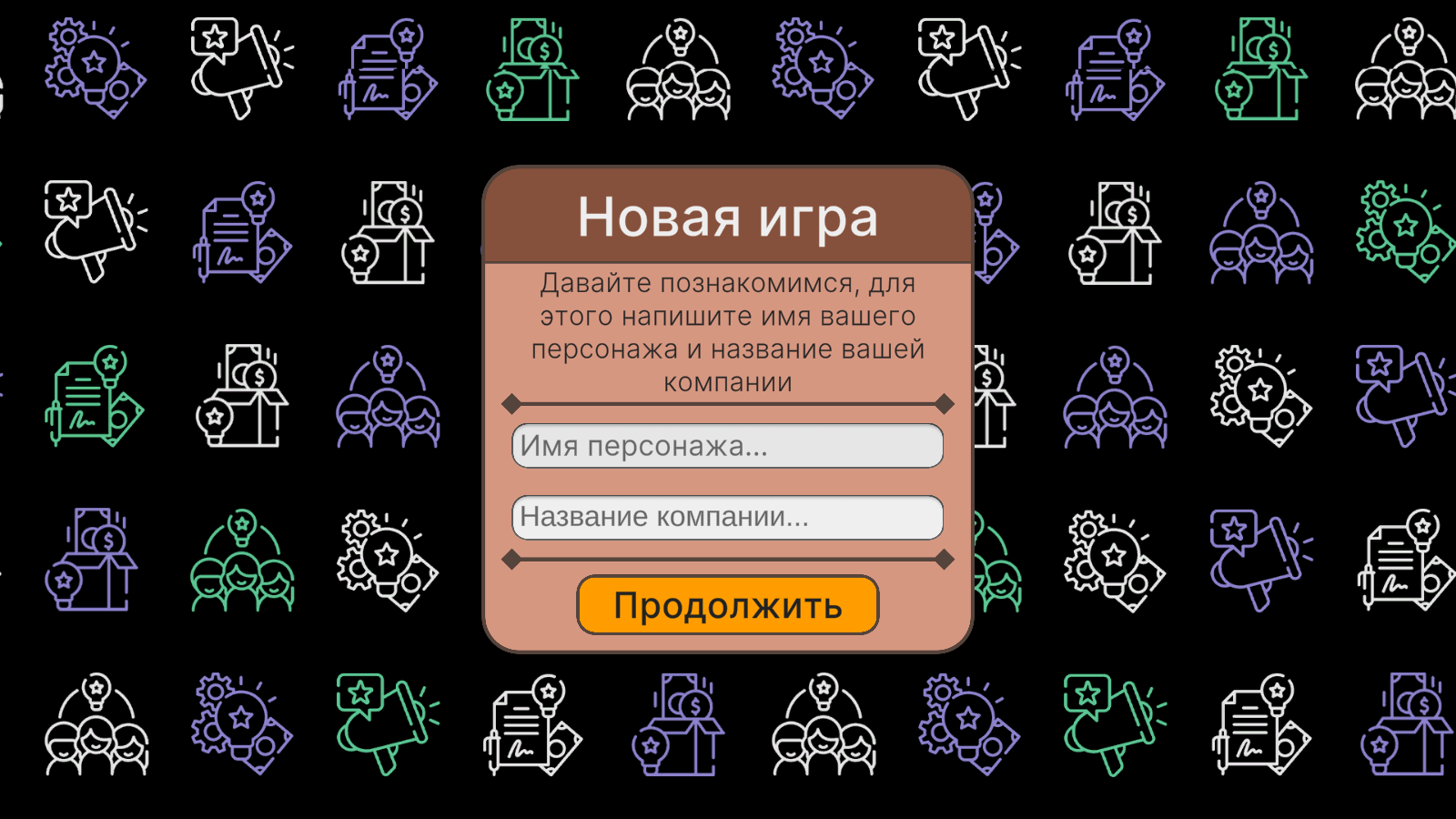 9
Игровая панель
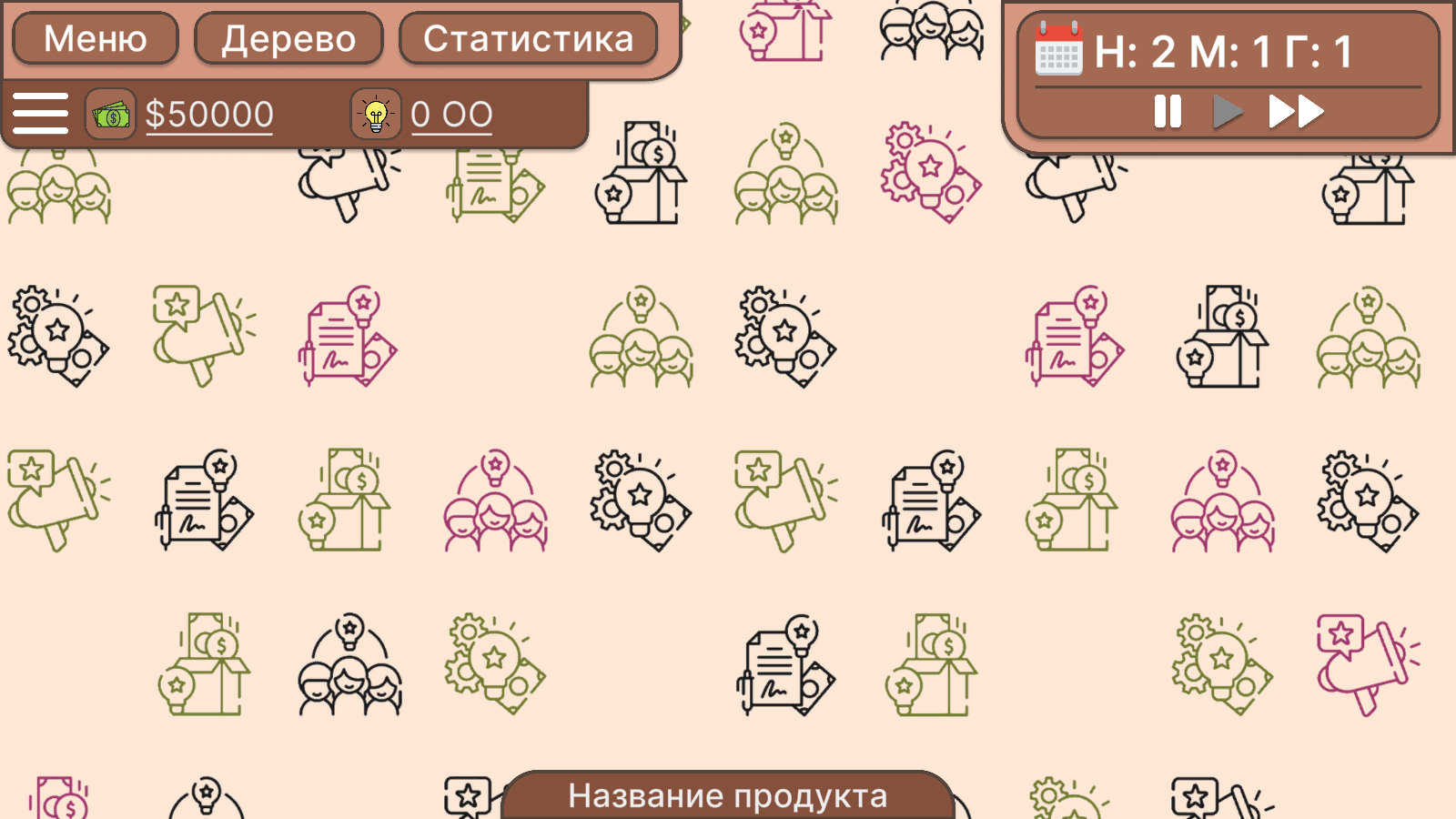 10
Процесс создания нового продукта
Открыть контекстное меню нажатием на ПКМ;

Открыть панель выбора параметров, нажатием на кнопку «Новый продукт»;
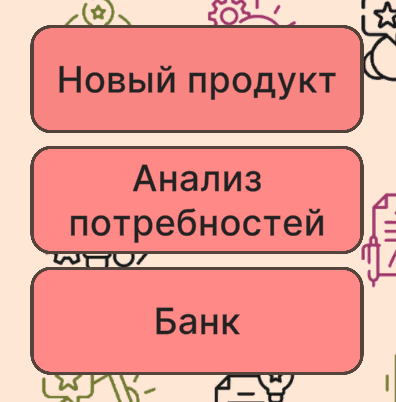 11
Процесс создания нового продукта
Придумать название нового продукта;

Выбрать размер проекта;

Выбрать специализацию;

Выбрать тематику;

Выбрать целевую аудиторию;

Начать разработку, нажатием на кнопку «Начать»;
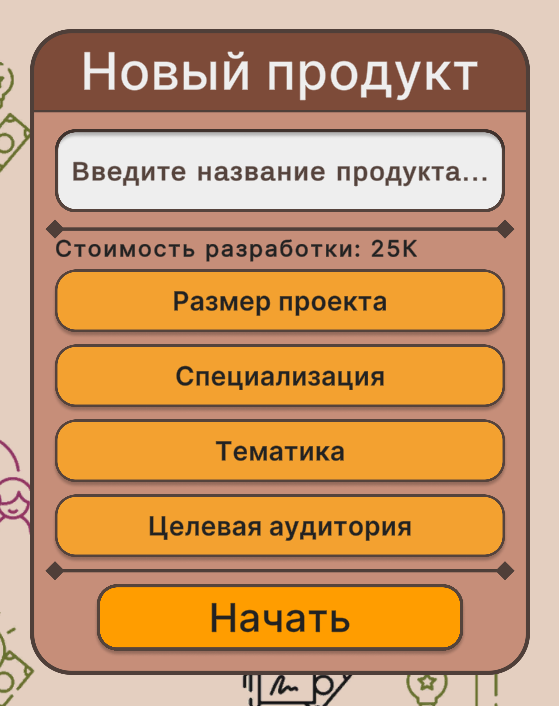 12
Процесс создания нового продукта
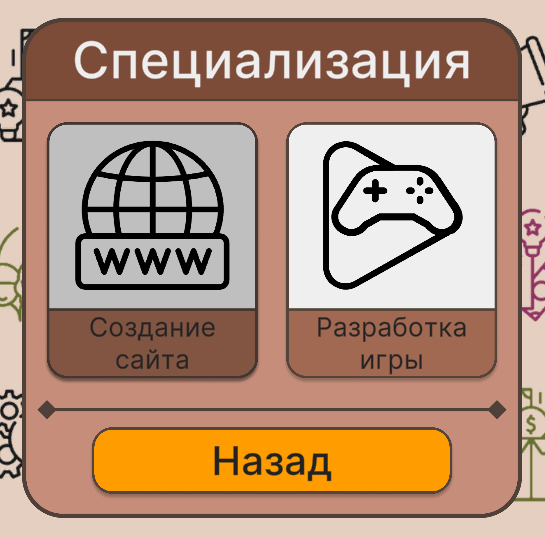 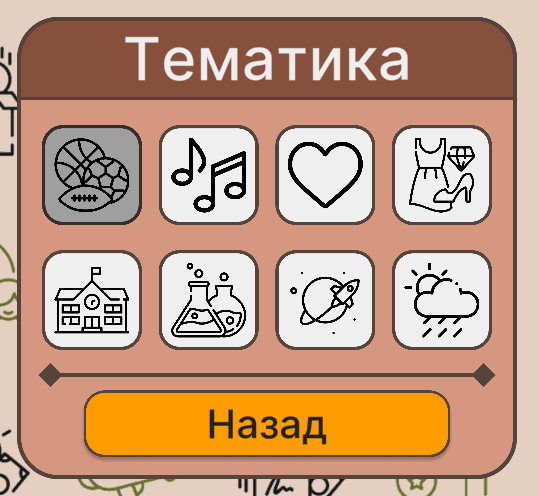 13
Процесс создания нового продукта
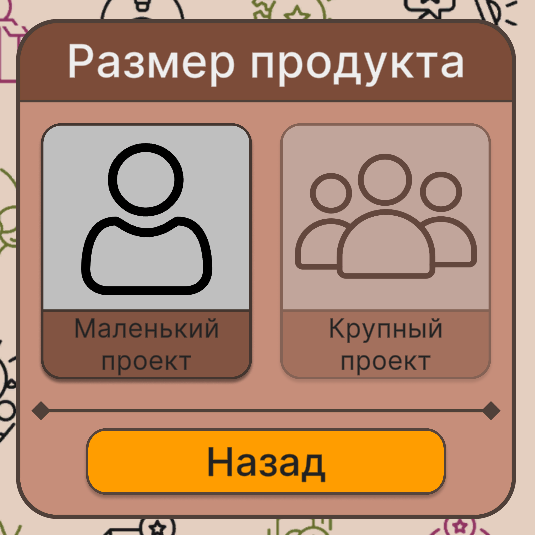 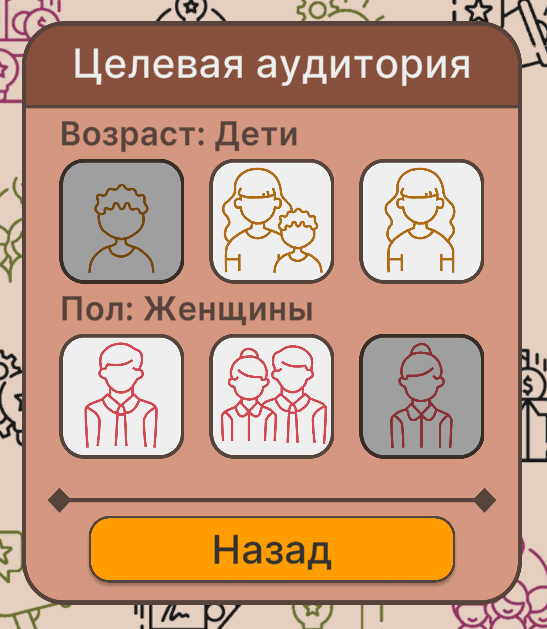 14
Процесс создания нового продукта
Выбрать технологии из списка определенное кол-во раз;
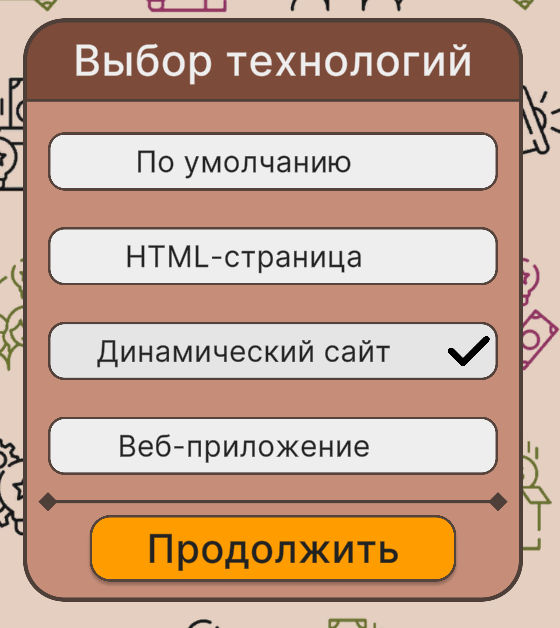 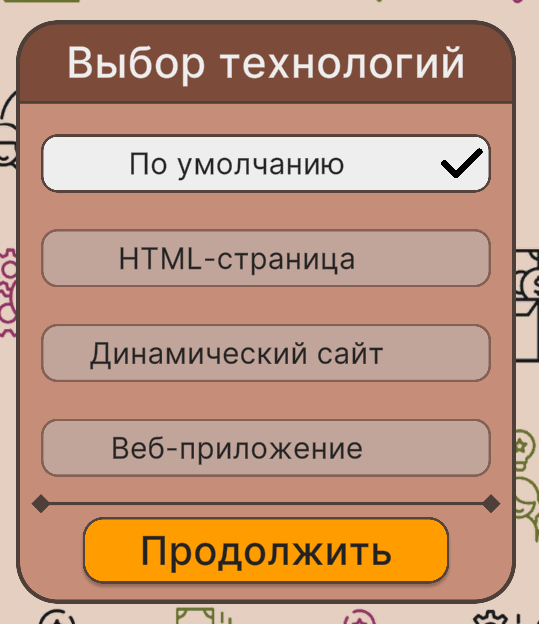 15
Процесс создания нового продукта
Ответить на дополнительный вопрос;
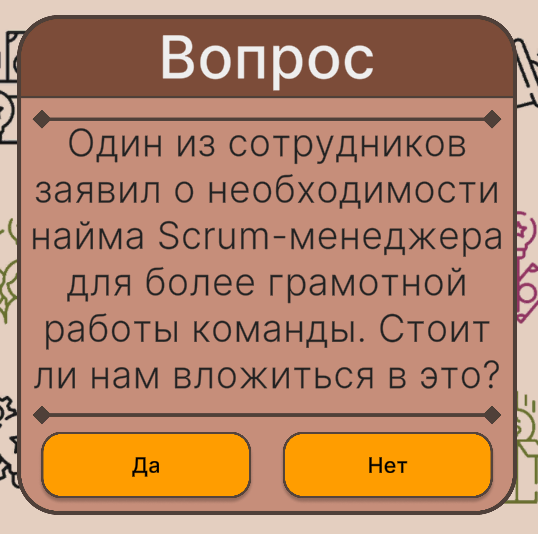 16
Процесс создания нового продукта
Выбрать форму выпуска продукта;

Выпустить продукт, нажав на кнопку «Выпустить»
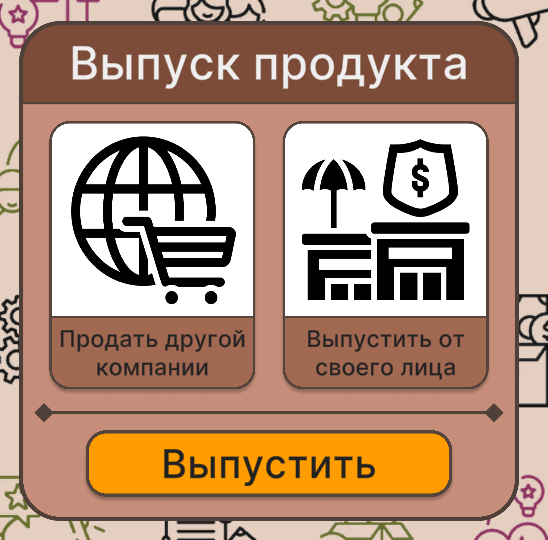 17
Дерево технологий
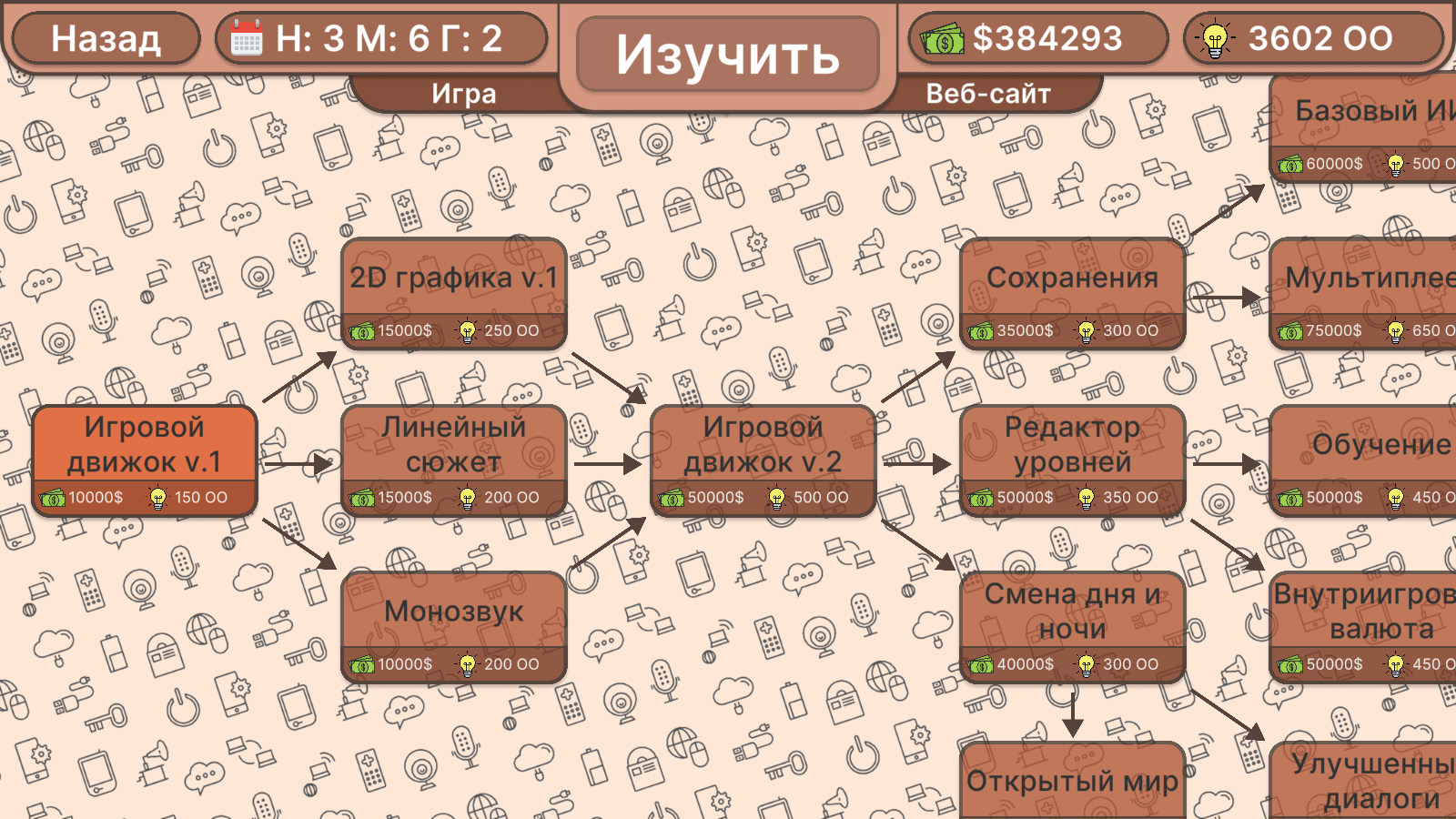 18
Панель аналитики и банка
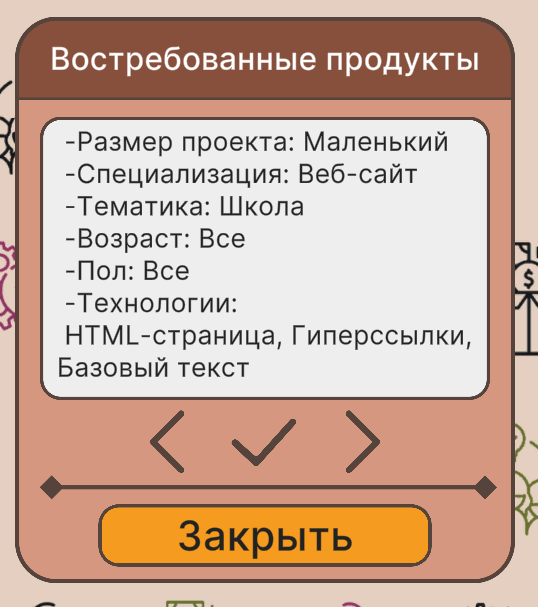 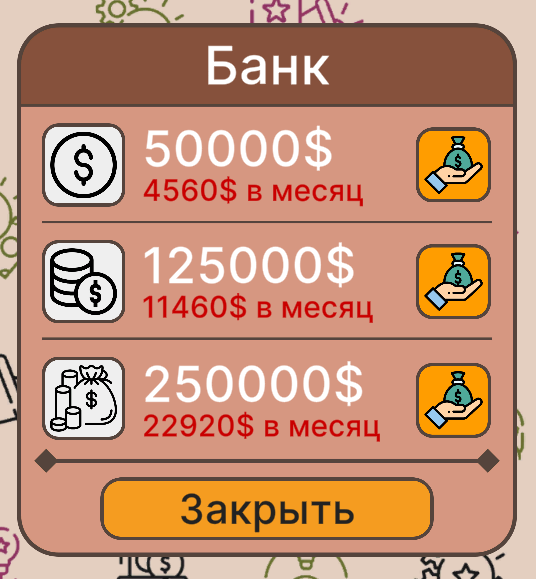 19
Образовательная функция
Образовательная функция продукта выражается в изучении игроком различных вопросов, связанных и с непосредственной разработкой IT-продуктов, и с управленческими решениями, а также с бытовыми проблемами.
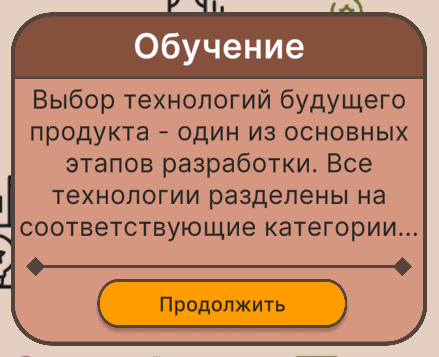 20
Задачи на будущее
Доработка игрового баланса;
Создание новых специализаций и тематик продуктов;
Добавление визуальной составляющей в игру;
Добавление возможности нанимать сотрудников;
Добавление в игру компаний-конкурентов, создающих собственные продукты
21
Команда
Фер Андрей – тимлид
Месилов Андрей – геймдизайнер
Вахонина Анастасия – дизайнер
Следнев Михаил – программист
Садыков Артём – программист
22
Спасибо за внимание!
23
Примеры вопросов
Все больше IT-компаний предоставляют своим подчиненным ДМС(Дополнительное Медицинское Страхование), стоит ли нам подхватить эту волну? («Да», «Нет»);
В последнее время сотрудники все больше говорят о необходимости переезда в более просторный офис. Послушать ли сотрудников? («Да», «Нет»);
Один из сотрудников заявил о необходимости найма Scrum-менеджера для более грамотной работы команды. Стоит ли нам вложиться в это? («Да», «Нет»);
Уже скоро наступит дата очередного дедлайна для нашей команды, однако темп разработки говорит о нехватке времени для тестирования продукта. Стоит ли закрыть глаза на тесты и сделать работу в срок? («Да», «Нет»);
Для разработки продукта в коллектив требуются новые люди. Какой уровень будущих сотрудников будет приемлемым? («Студенты», «Специалисты»).